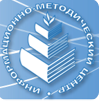 заседание городского МЕТОДИЧЕСКОГО объединения молодых специалистов № 4
04.05.2023
ПОВЕСТКА ЗАСЕДАНИЯ
1.Работа с детьми с ОВЗ, детьми «группы риска» и их родителями. Хайрисламова З.А., учитель русского языка и литературы МБОУ СОШ 18 им. В.Я. Алексеева.
2.Организация качественного отдыха детей в детских оздоровительных лагерях при школах. Васянович П. С., учитель начальных классов МБОУ НШ № 30.
3.Геймификация и игропрактика в образовательном и воспитательном процессе. Боровик Д. С., учитель начальных классов МБОУ НШ № 30.
4.Подготовка к участию в конкурсном движении (конкурсы профессионального мастерства, конкурсы по результатам образовательной деятельности). Старакорова Ю.М., учитель английского языка МБОУ «СТШ», руководитель ГМО.
5.О региональной акции «Дорога просвещения». Ниязова С.И., эксперт МАУ «ИОЦ».
6.Анализ деятельности ГМО за 2022/23 учебный год. Ниязова С.И., эксперт МАУ «ИОЦ».
7.Планирование деятельности ГМО на 2023/24 учебный год. Ниязова С.И., эксперт МАУ «ИОЦ».
Региональная акция «Дорога просвещения»
https://cloud.mail.ru/public/RRTN/YPXtvm47u
http://cctec.ru/regionalnaya-akciya-doroga-prosvescheniya-nefteyuganskiy-rayon.html
https://iro86.ru/index.php/meropriyatiya/aktsii/1711-regionalnaya-aktsiya-doroga-prosveshcheniya-khanty-mansijsk-kogalym-15-marta-15-dekabrya-2023-goda
Реализация приоритетного муниципального проекта «Школа наставников»
Конкурс профессио­наль­ного педагогиче­ского мастерства «Педагогический дебют»
Смогаржевская Мария Александровна
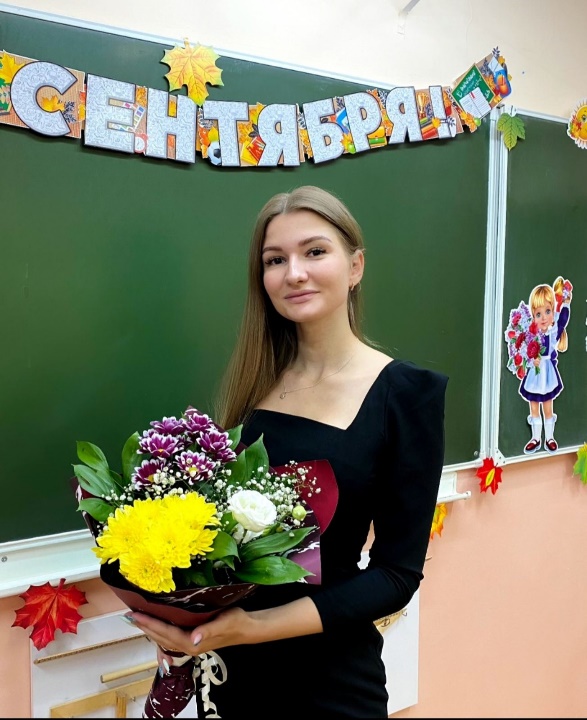 Анкета для педагогов по удовлетворенности работы ГМО
Необходимо заполнить анкету по ссылке:
https://forms.gle/wFazNQeYVbv9GiLh9